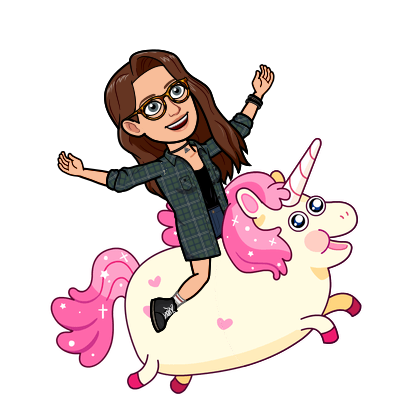 MIN MIN PLUS PLUS
www.Lowikwiskunde.nl
        @Lowikwiskunde
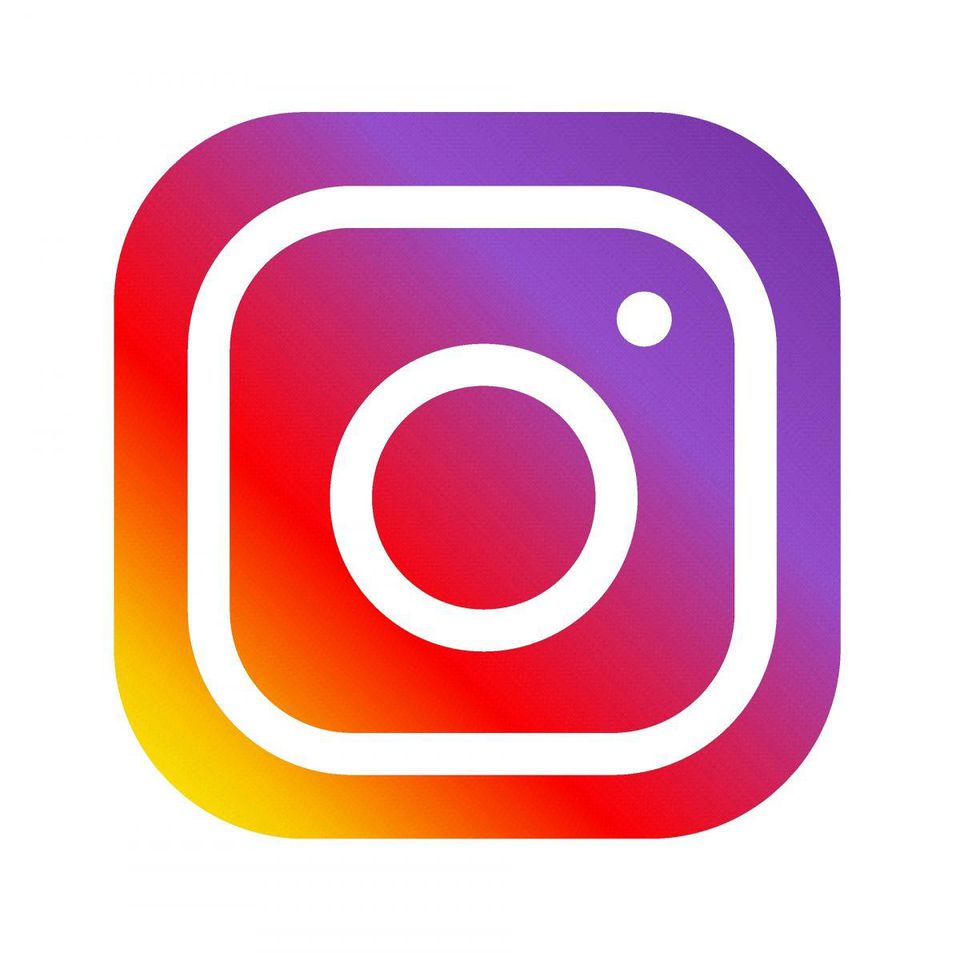 Plus en min naast elkaar
Twee wiskunde tekens naast elkaar MAG NIET!
- -  = +
6 - - 10 =                6 + 10 =
16
3 + + 8 =                3 + 8 =
+ +  = +
11
-3
+ -  = -
4 + - 7 = 					  4 - 7 =
-3
- +  = -
4 - +7 = 					  4 - 7 =
Samen oefenen
-  -  = +
Ga naar blz. 92 in je wiskunde boek. Naar de testopgave onderaan.
+ +  = +
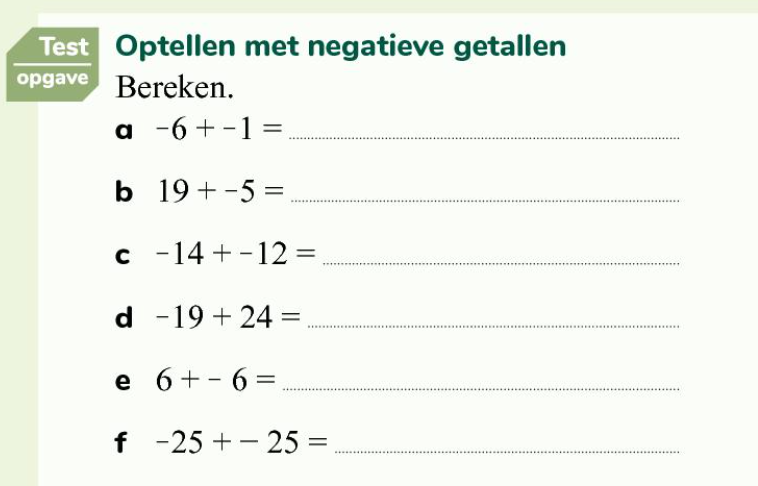 -7
-6 – 1 =
+  -  = -
14
19 – 5 =
-  +  = -
-14 – 12 =
-26
5
6 – 6 =
0
-25 – 25 =
-50
Huiswerk
Maken opdrachten: 39, 41, 42, 43, 47, 48, 49, 50, 51
Bonus: 45, 52, 54, 55, 56